King Saud University College of EngineeringIE – 341: “Human Factors”Spring – 2016 (2nd Sem. 1436-7H)
Chapter 3. Information Input and Processing
Part – 5: Memory – Attention

Prepared by: Ahmed M. El-Sherbeeny, PhD
1
Contents
Memory
Attention
2
Memory
3
Memory
Memory: storage of information

Human Memory Subsystems
Sensory storage
Working memory
Long-term memory

Discuss here
Each of 3 subsystems (see next slide)
How information is coded in each
Practical applications in each subsystem
4
[Speaker Notes: Source: Sander and McCormick (Ch. 3), 1993]
Cont. Memory
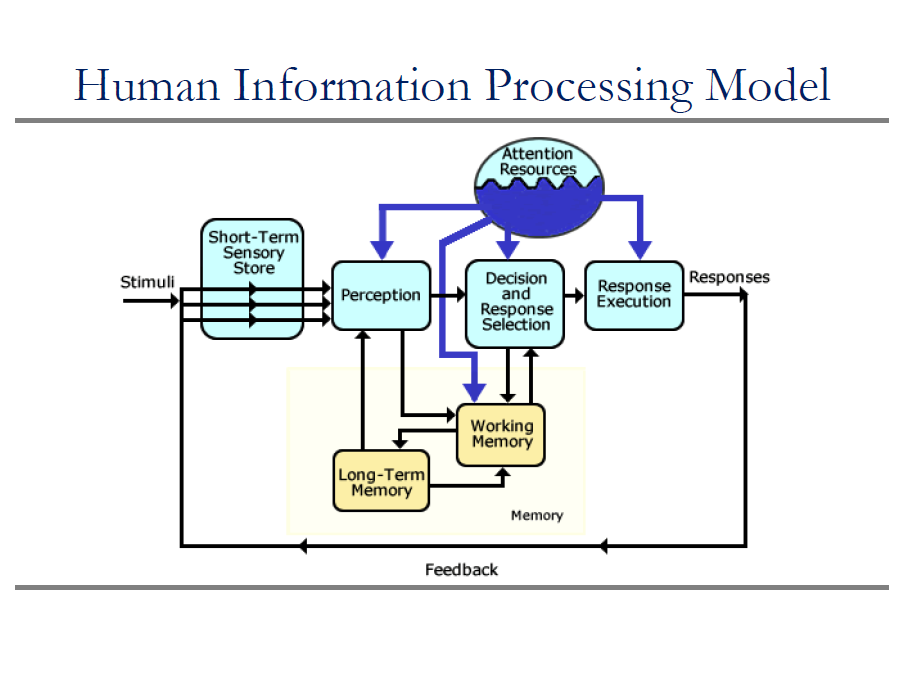 5
Cont. Memory
6
[Speaker Notes: Source: Sander and McCormick (Ch. 3), 1993]
Cont. Memory
Working Memory (aka Short-term memory)

Information coded as 
Visual code
Phonetic code
Semantic code
Note, all 3 can exist at same time in WM for particular stimulus
Visual and phonetic codes
Visual or auditory representations of stimuli
Generated:
Internally from long-term memory (without hearing or seeing)
Using opposite stimulus
e.g. when seeing word DOG  coded as sound (the word)
e.g. when hearing the word DOG  visual code/picture of dog 
Semantic code 
Abstract representations of meaning of stimulus
Important in long-term memory
7
[Speaker Notes: Source: Sander and McCormick (Ch. 3), 1993]
Cont. Memory
8
[Speaker Notes: * Try it with Arabic or English letters]
0 5 3 4 2 9 6 7 5 1
055    649   5378
[Speaker Notes: Exercise: show slide for a few seconds, then ask a few seconds later what were numbers on screen; numbers below are chunked (3) and so easier to rehearse and keep in Working Memory
Note, same can be done with symbols (e.g. on car plates)]
Cont. Memory
10
[Speaker Notes: * Try it with Arabic or English letters]
Cont. Memory
Long-term memory 

Transferring information from WM to LTM
Transferred by semantic coding
i.e. by adding meaning to information + linking to items already in LTM
 e.g.: studying for exams:
If by repeating material  hard to recall info.
Effective method: semantically encode info.
Ways to recall information from LTM
Analyze, compare, relate to past knowledge
Organizing info. at start easier to transfer to LTM more organized info. in LTM easier to recall/retrieve info. from LTM
Using “mnemonics” to organize info.:
i.e. use first letter of item in a list and attach word/image to it
Makes info. retrieval faster
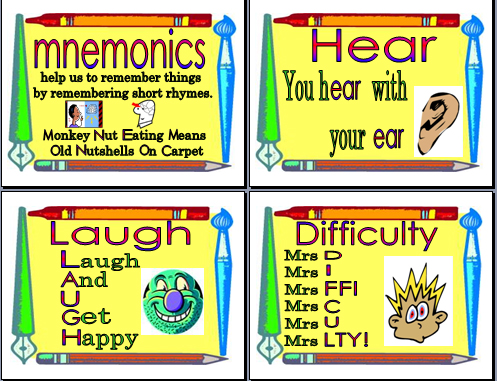 11
[Speaker Notes: Source: Sander and McCormick (Ch. 3), 1993]
Cont. Memory
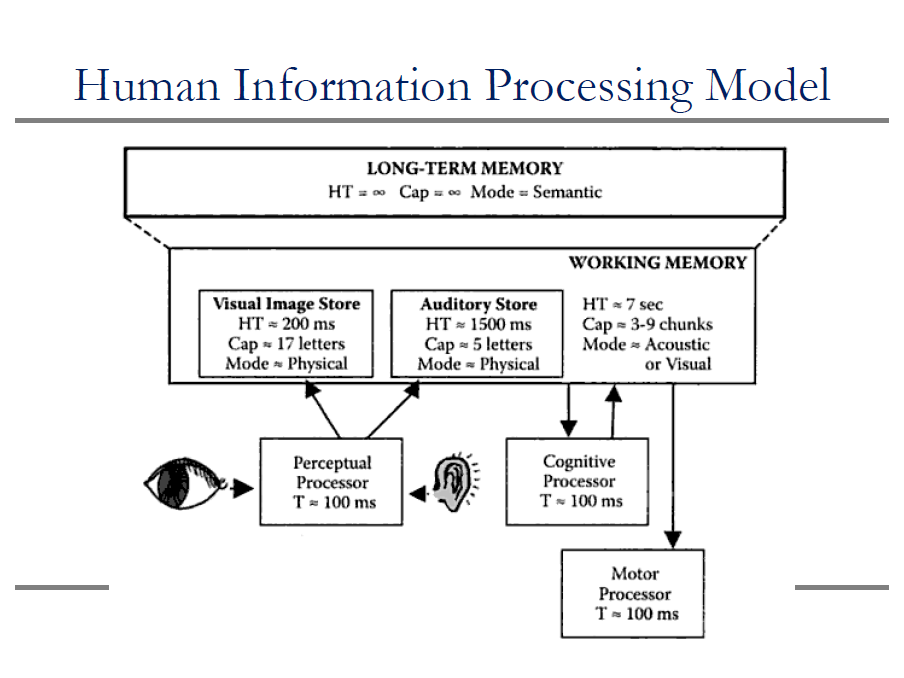 12
Attention
13
Attention
Four types of attention tasks / situations
Selective attention
Focused attention
Divided attention
Sustained attention
14
[Speaker Notes: Source: Sander and McCormick (Ch. 3), 1993]
Cont. Attention
Selective attention
Monitoring several sources of info. (aka channels) to perform a single task
E.g.: A pilot scanning the instruments
E.g.: player looking for opening in soccer field

Improving selective attention
Use as few channels to be scanned for signals as possible
Tell user which channel is more important  more effective attention
Reduce level of stress on person  scan more channels
Show person where signal is more likely to show up
Train person on how to scan effectively
Visual channels: keep close together (to scan easier)
Auditory channels: make sure they don’t mask each other
15
[Speaker Notes: Source: Sander and McCormick (Ch. 3), 1993]
Cont. Attention
Focused attention
Attending one source of information and excluding other sources
e.g.: trying to read while someone is talking on the phone
e.g.: listening to a person talk in a crowded, noisy gathering

Improving focused attention
Make competing channels as distinct as possible from channel of interest
Separate (in physical space) competing channels from channel of interest
Reduce number of competing channels
Make channel of interest (vs. competing channels)
Larger
Brighter
Louder, etc.
16
[Speaker Notes: Source: Sander and McCormick (Ch. 3), 1993]
Cont. Attention
Divided attention
Paying attention to
Two (or more) sources of information, 
Perform two (or more) tasks simultaneously (aka time-sharing)
E.g.: driving a car while talking to a passenger
Driving: visual input and manual response
Talking: auditory input and vocal responses
E.g.: eating dinner while watching evening news
Theories existing to explain performance in divided attention:
Single-resource theories: 1 source of resources, shared by all mental processes
Multiple-resource theories: multiple, independent resource pools

Improving divided attention
Minimize as much as possible sources of information
Decrease as much as possible difficulty of tasks
Make tasks as different as possible in terms of input/output modes
Good way to divide attention: prioritize tasks relatively
17
[Speaker Notes: Source: Sander and McCormick (Ch. 3), 1993]
Cont. Attention
18
[Speaker Notes: Source: Sander and McCormick (Ch. 3), 1993]
Cont. Attention
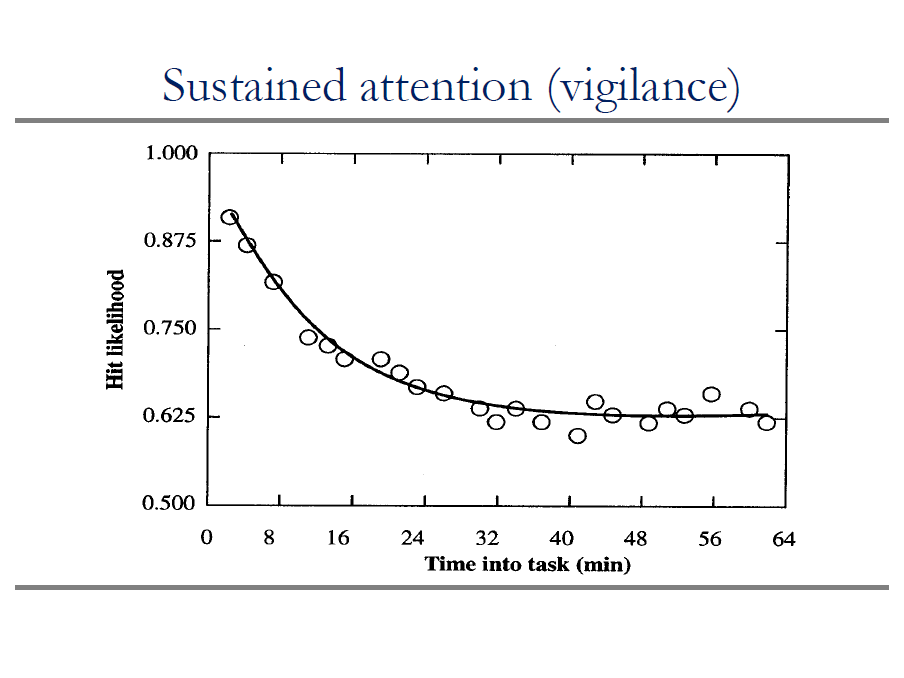 19
[Speaker Notes: Source: Sander and McCormick (Ch. 3), 1993]